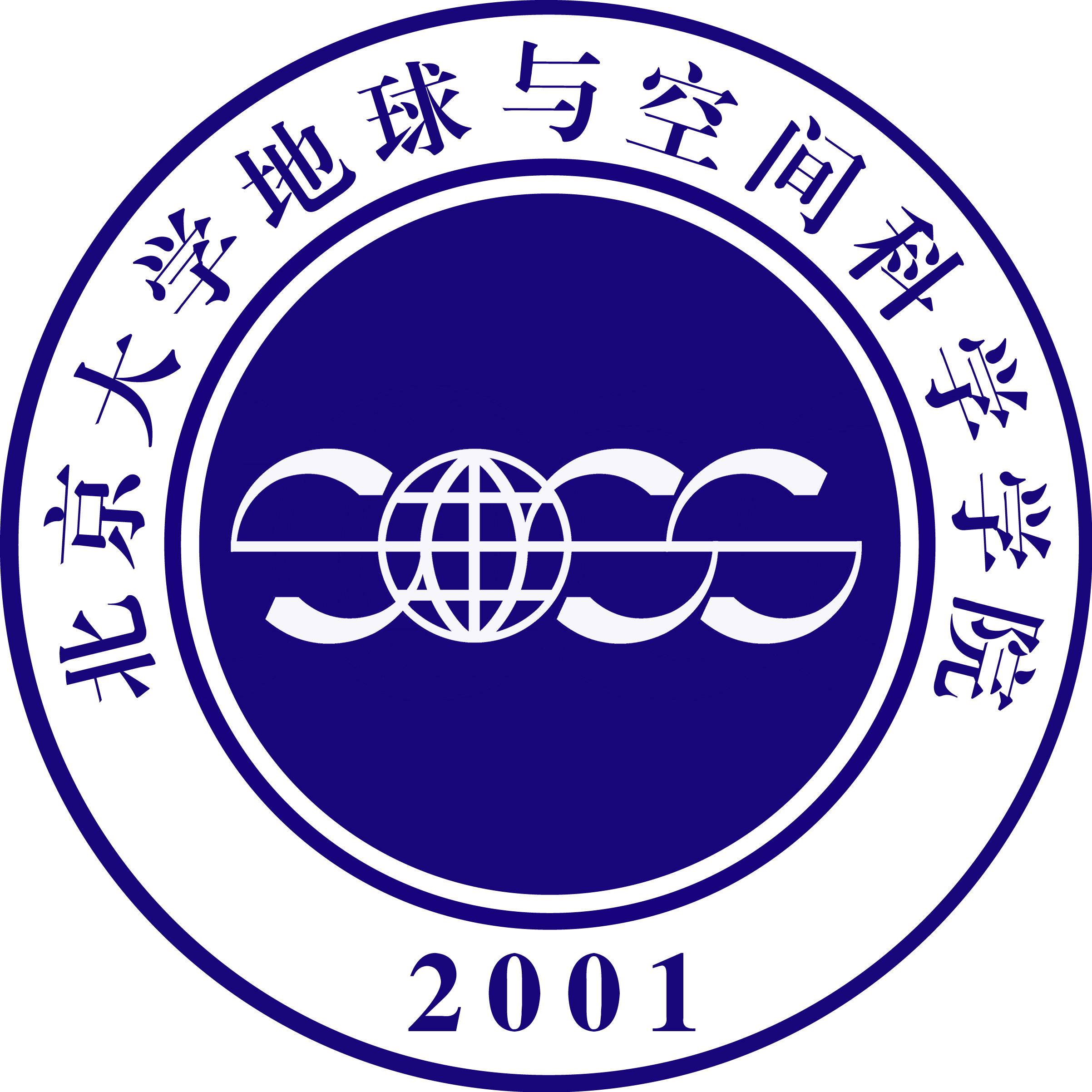 院庆十周年之科研系列
中国西部洋壳深俯冲超高压变质作用研究
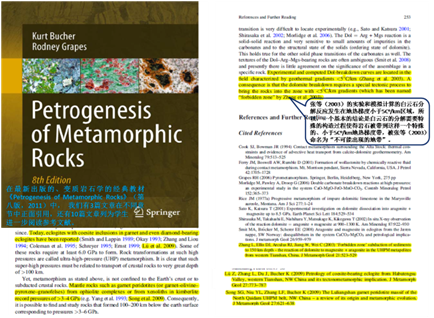 完　成　人：张立飞　宋述光　魏春景　张贵宾　吕增
完成单位：北京大学造山带与地壳演化教育部重点实验室
获奖名称：教育部自然科学一等奖（2010年）
该项目共发表SCI论文45篇（其中国际一流杂志论文26篇），被SCI论文总引用1151次，其中他引734次。这些论文在国际权威专著、国外经典教材和包括Nature, Geology, EPSL等在内的著名杂志上都有相关引用和比较高的评价，其中4篇文章在各自当年发表的国际刊物论文中引用排名前十位。
超高压变质作用是目前变质地质学领域取得的最具突破性的科研成果之一.北大变质岩研究群体自1999年以来，在我国西部的西南天山和柴北缘洋壳变质形成的榴辉岩中发现了柯石英等超高压变质矿物,从而证明了我国西部这2条俯冲碰撞造山带经历了洋壳深俯冲超高压变质作用。其成果集中在以下三个方面： 
1、发现并确立了西天山80多公里长的洋壳深俯冲超高压变质带，这是目前世界上规模最大的洋壳深俯冲超高压变质带：在西天山榴辉岩中发现了保存完好的柯石英等超高压变质矿物；确定了其原岩为洋脊玄武岩、洋岛玄武岩和一些深海沉积物等组成的洋壳，提出了西南天山造山带双变质带的构造演化模式。 
2、确立了柴北缘大陆深俯冲的极限深度，在主体为陆壳深俯冲超高压变质带中发现了洋壳超高压变质的残留，提出了柴北缘超高压变质带由洋壳俯冲到大陆深俯冲、碰撞的演化模式。 3、深入的相平衡岩石学研究，建立了玄武岩体系（NCFMASH）中的蓝闪石榴辉岩、硬柱石榴辉岩和角闪石榴辉岩相平衡关系；计算了泥质岩石（KMASH、KFMASH和NKFMASH体系）在高压-超高压相中的相图，在理论上探讨了白片岩、硬绿泥石-滑石蓝闪石片岩和硬绿泥石-蓝闪石片岩的相转换关系，并利用石榴石成分环带定量地计算了其演化的PT轨迹。
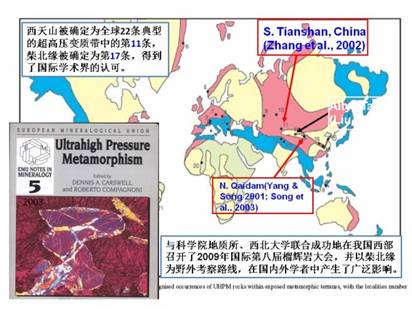 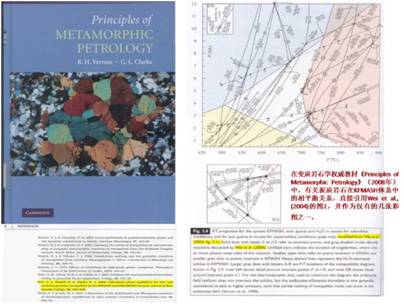 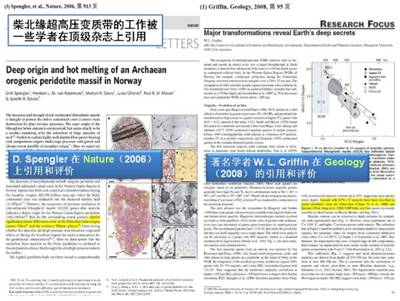